Machine Learning for National Economic Accounts
Jeff Chen, Abe Dunn, Kyle Hood, 
Alex Driessen and Andrea Batch
Motivation
Second
Estimate
End of
Quarter
Advance
Estimate
When we’d
like it to be available
When source 
data are available
2
Motivation
Second
Estimate
End of
Quarter
Advance
Estimate
Short-term prediction using machine learning (for services sector estimates)
Alternative
 Data
Traditional 
Data
3
Possibilities: ML for National Economic Accounts
Identify which modeling considerations (e.g. algorithm, data, feature selection) are associated with accuracy gains by PCE services component.
1
2
3
Construct ‘hurricane tracks’ for projected quarterly economic growth to help build consensus that a predicted growth is likely.
Develop a simple framework for evaluating tradeoffs in terms of revision reductions relative to current methods.
M1 vs. M2
4
Hurdles: There are more variables than records.
Issue
Solution
Traditional statistical methods have trouble with  k > n
Many ML methods can efficiently sift through inputs that maximize predictive accuracy.
3        1        2
Which variables to choose?!
Ranked
5
Hurdles: Small samples call for different strategies.
Issue
Solution
For national accounts, the ideal is to find a general set of approaches that will consistently yield accuracy gains.
Typical goal of prediction is to crown a definitive winner among all tested models.
M2
M1
M1
M2
Algorithm 2
Algorithm 3
Algorithm 1
0
0
RMSE
RMSE
(While M1 is better than M2, in small samples there is effectively no difference)
(If M1 and M2 are derived from the same algorithm but with different inputs, we can form a strategy around a class of algorithm)
6
Hurdles: Predictions must beat current methods.
Absolute accuracy of a model is important, but it needs to be contextualized in terms of national economic accounts.
HOME
GUEST
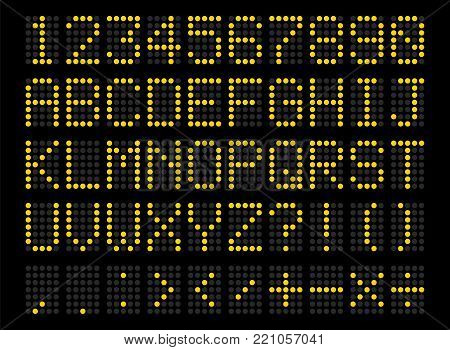 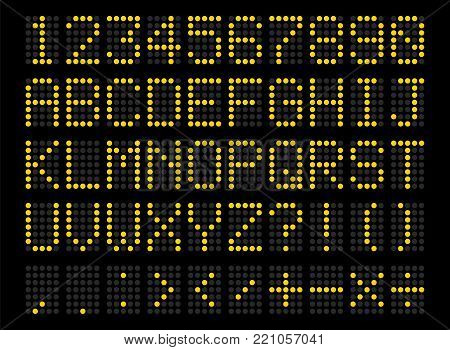 7
Approach (Part 1): A Prediction Horse Race
Prediction Horse Race
Evaluate Absolute Performance
Identify Best Relative Reductions
1
2
3
Predict the Quarterly Services Survey (QSS).
8
Step 1: A Prediction Horse Race
9
Step 1: Data in Horse Race
Draw on a broad range of potential source data to compare traditional sources and alternative sources.
Credit Card Transactions 
First Data – Palantir/ Fed Board Revised Series
192 industries
Quarterly 
Services 
Survey 
U.S. Census Bureau

188 industry series
n = 31 quarters

Source data for significant proportion of PCE Services
Lagged QSS
U.S. Census Bureau

188 industry codes lagged for t-4 to t-1
Search Queries 
Google Trends
230 associated searches
Current Employment Survey
BLS
140 industries
Consumer Price Index
BLS

600+ indexes
10
11/6/2018
Step 1: Variable Selection Procedures in Horse Race
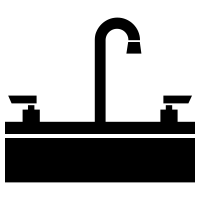 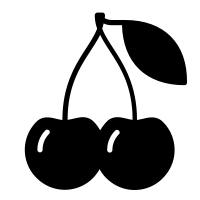 Cherry Picking
Kitchen Sink
Include only conceptually similar variables.
All-in.
25 data set combinations
11
11/6/2018
Step 1: Algorithms in Horse Race
4Q Moving Average
Ridge Regression
Extreme Gradient Boosting
Stepwise Regression
CART
Support Vector Machines
LASSO Regression
Random Forest
Multi-Adaptive Regression Splines
12
11/6/2018
Step 1: Algorithms in Horse Race
4Q Moving Average
Ridge Regression
Extreme Gradient Boosting
Type of Method
Univariate
Multivariate Regression
Non-Linear or Non-Parametric
Stepwise Regression
CART
Support Vector Machines
LASSO Regression
Random Forest
Multi-Adaptive Regression Splines
13
11/6/2018
Step 1: Algorithms in Horse Race
4Q Moving Average
Ridge Regression
Extreme Gradient Boosting
Interpretation
Linear Interpretation
Other Interpretation
None
Stepwise Regression
CART
Support Vector Machines
LASSO Regression
Random Forest
Multi-Adaptive Regression Splines
14
11/6/2018
Step 1: Algorithms in Horse Race
4Q Moving Average
Ridge Regression
Extreme Gradient Boosting
Single or Ensemble (many in one)
Single
Ensemble
Stepwise Regression
CART
Support Vector Machines
LASSO Regression
Random Forest
Multi-Adaptive Regression Splines
15
11/6/2018
Methods: A Prediction Horse Race
Test
Train
For Later Iterations
1
 
2
3
4
5
6
7
For Later Iterations
Test
Train
Iteration
t-5        t-4         t-3         t-2         t-1          t          t+1       t+2         t+3        t+4        t+5
Time
16
Methods: A Prediction Horse Race
886,608 models were trained, 
based on the combinations of

industry   
x 
data sets
x 
algorithm 
x 
variable selection 
x 
time period
17
Prediction tracks show how persistent a growth pattern is considering many different modeling scenarios.
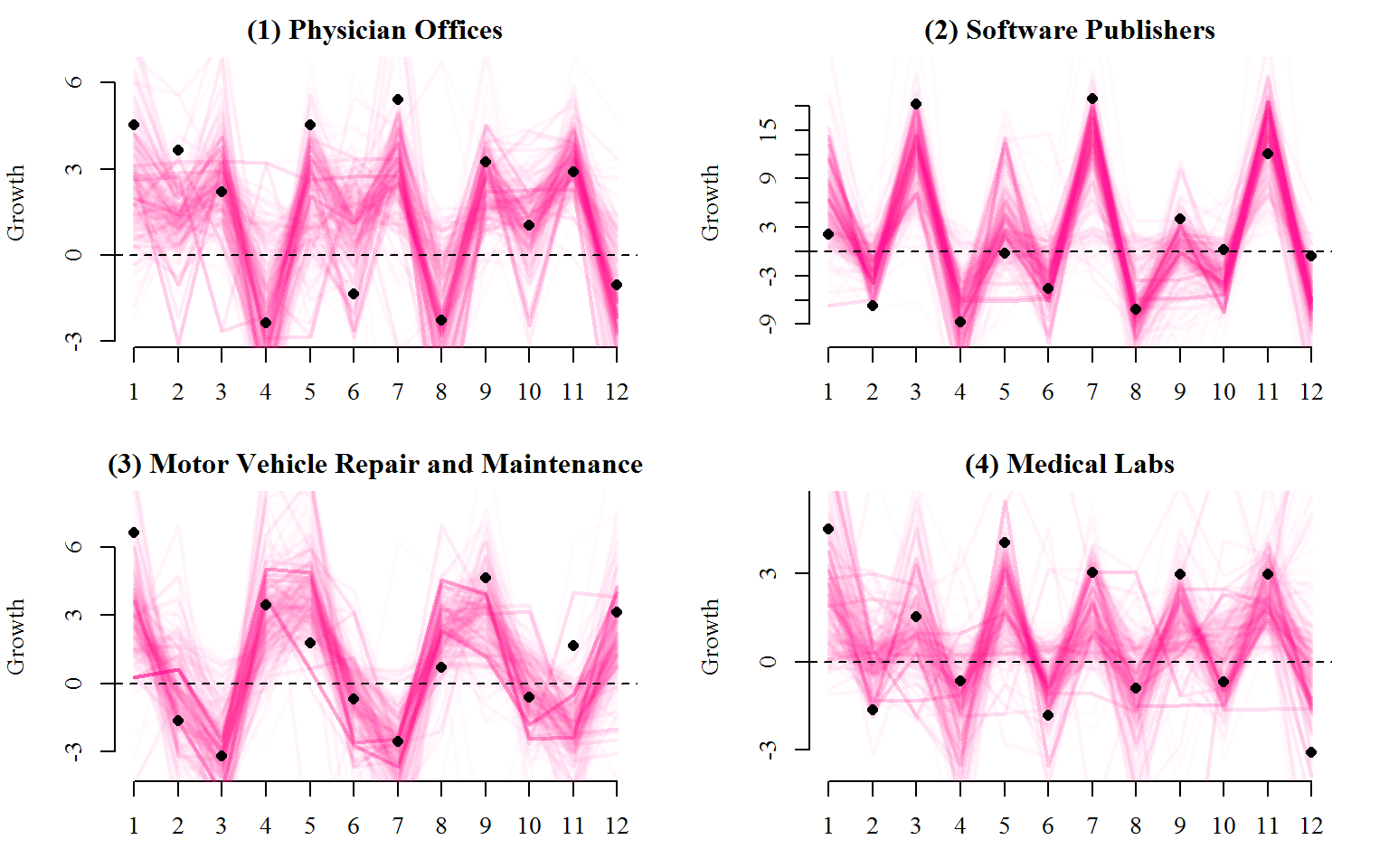 18
11/6/2018
Some algorithms are more flexible in accounting for different ways of integrating information.
NAICS 6211: Physician Offices
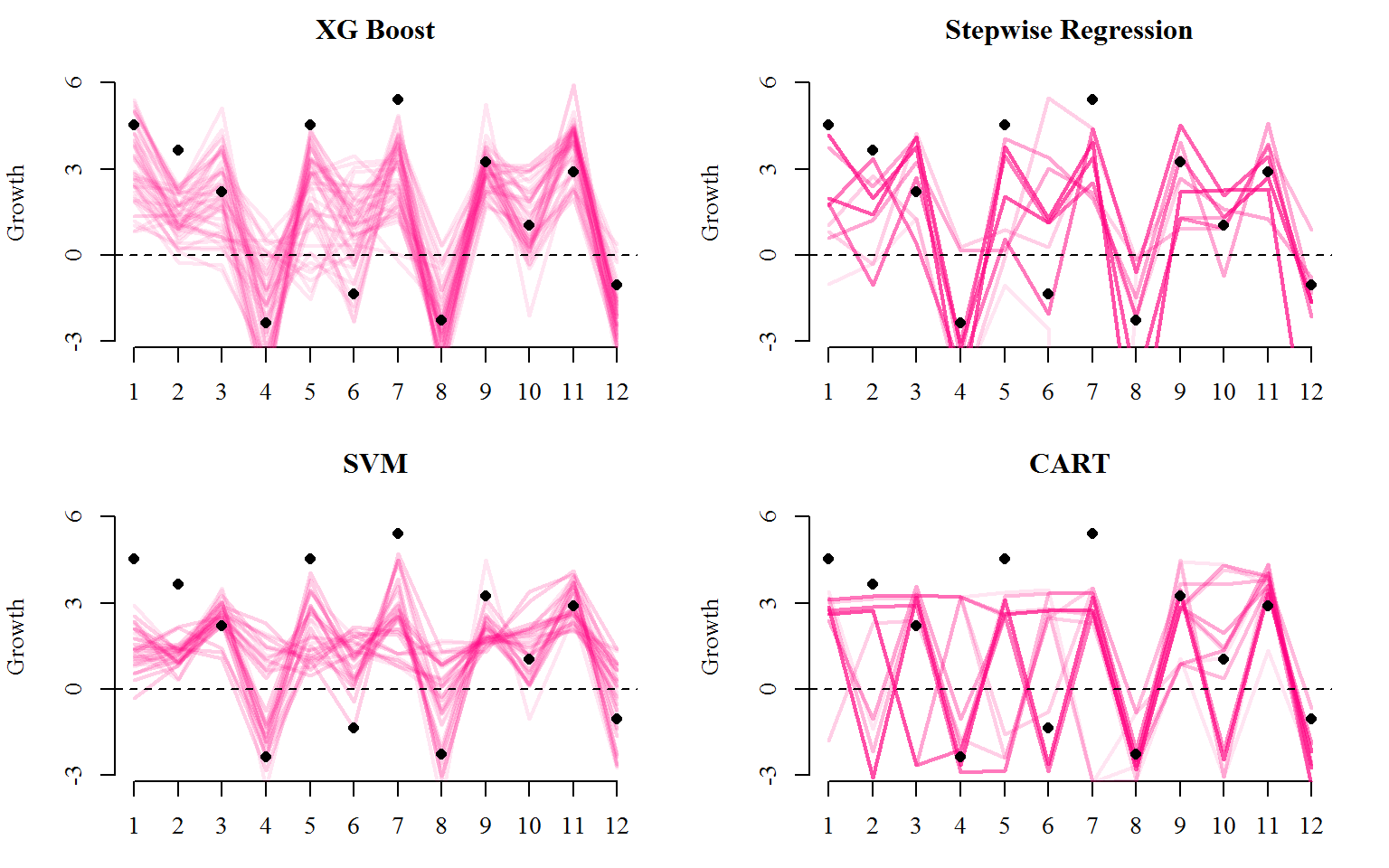 19
11/6/2018
Approach (Part 2): A Prediction Horse Race
Prediction Horse Race
Evaluate Absolute Performance
Identify Best 
Relative Reductions
1
2
3
Measure what generally leads to an accuracy increase in the QSS
20
Step 2: Average Absolute Accuracy
Estimate a fixed-effects regression to parse out the average accuracy gain associated with each algorithm, data set, etc.
21
Results: Average RMSE Improvement (Algorithms)
22
11/6/2018
Results: Average RMSE Improvement (Data)
23
11/6/2018
Methods: A Prediction Horse Race
Prediction Horse Race
Evaluate Absolute Performance
Identify Best 
Relative Reductions
1
2
3
Convert QSS into PCE and find sure-fire improvements compared with current
24
Step 3: Calculate Average Dollar Reduction in Revisions
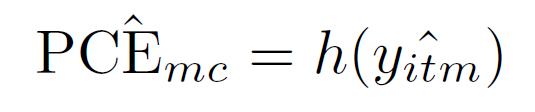 Convert QSS into predictions of PCE services components
1
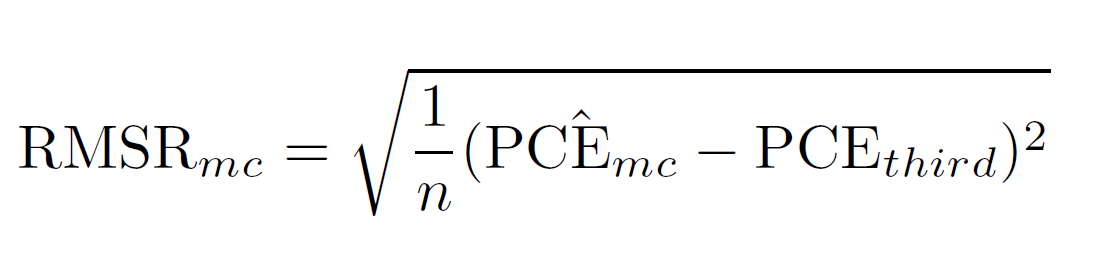 Calculate on average revision if prediction is used
2
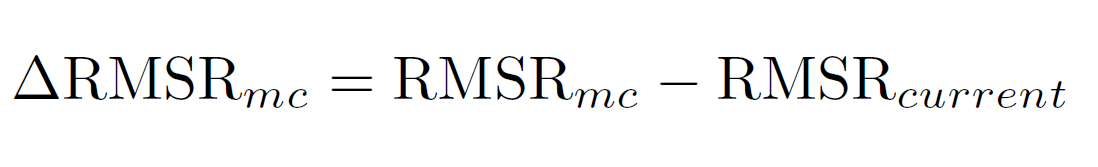 Calculate on revision reduction relative to current methods
3
25
Physician Services: High Chance of Revision Reduction
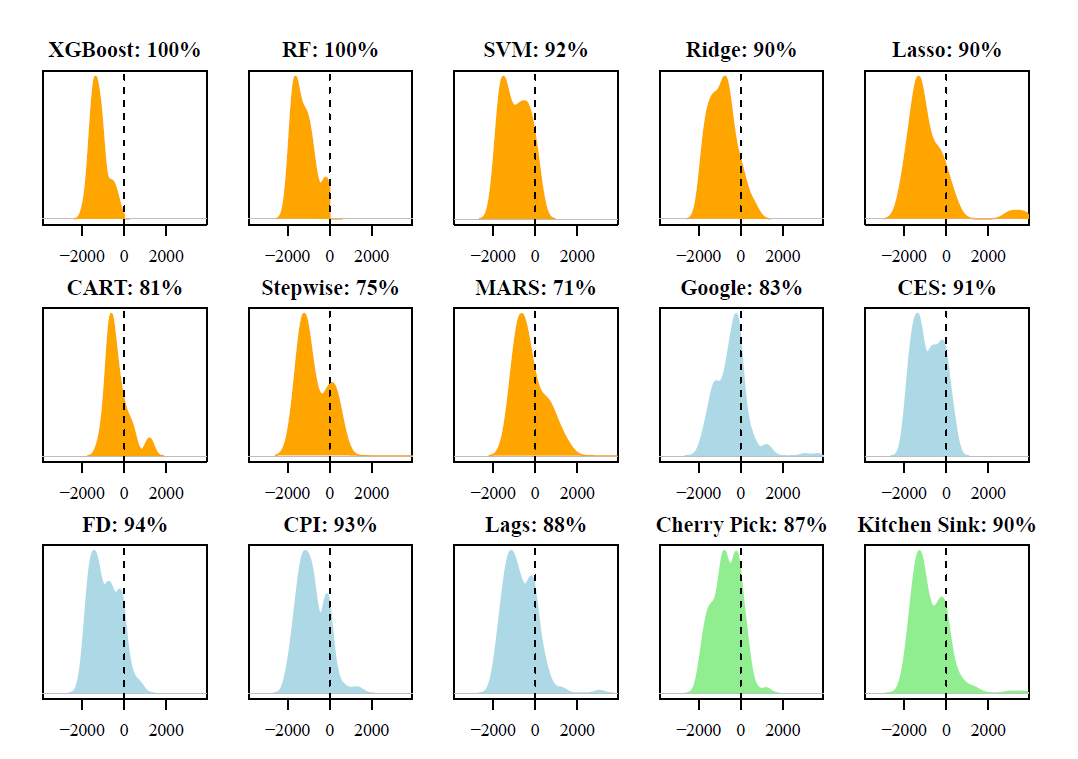 26
11/6/2018
Physician Services: High Chance of Revision Reduction
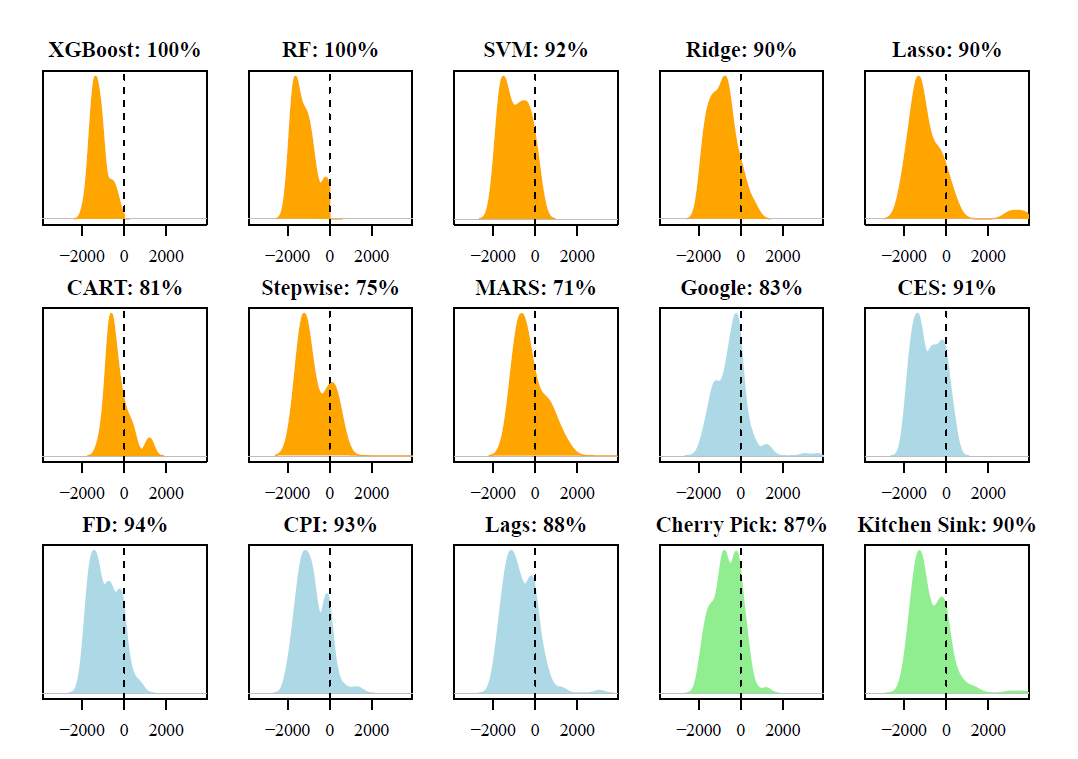 27
11/6/2018
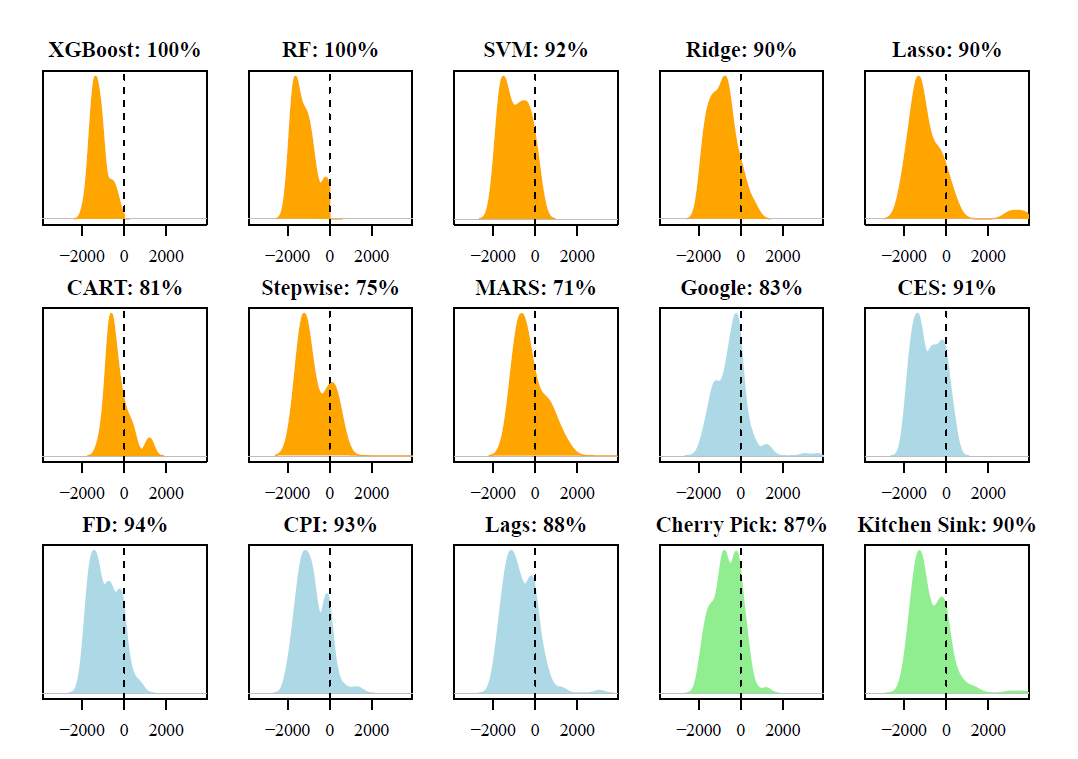 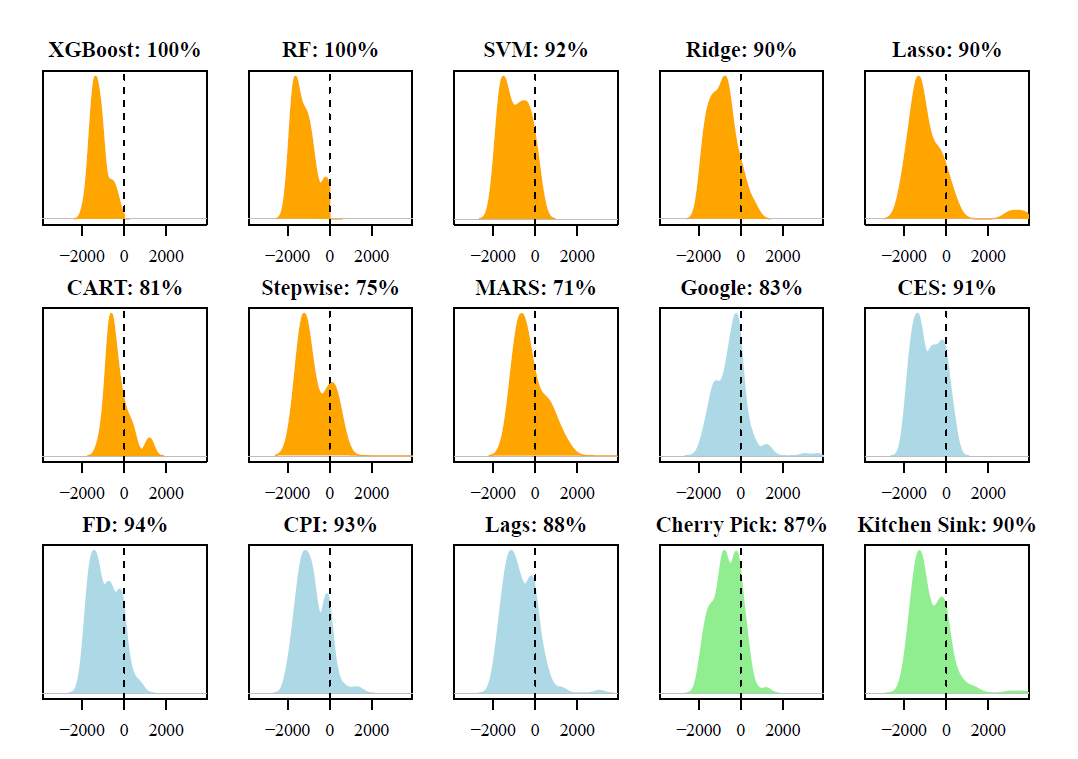 vs.
Stepwise regression is 25% less likely to yield a revision reduction to physician services when compared with the best method.
28
11/6/2018
Non Profit Hospitals: Less Useful Result
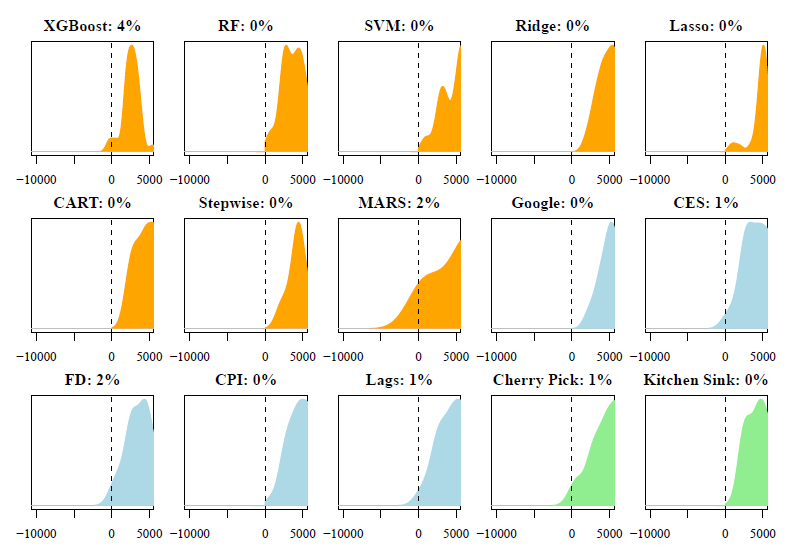 29
11/6/2018
Next Steps
Construct a “moneyball” set of algorithms that yield marked wins for the home team.
30
Jeffrey.Chen@bea.gov